Beginner adults getting into the gym
Joe Paul
Benefits
Decreases risk for disease 
Lowers blood pressure and cholesterol 
Get the healthy you, that you have always wanted 
Builds and maintains healthy muscles, bones, joints
Strengthen immune system  
Improves memory/mental acuity
Benefits Cont.
Build up confidence 
Increase energy for everyday living
Reduce stress, depression, and anxiety 
Improves sexual performance 
Decreases your “inner” age 






http://www.askmen.com/top_10/fitness/top-10-benefits-of-exercise-for-men.html
What to do at the gym?
Cardiovascular- strengthening your heart
Strength/Resistance Training- toning or bulking up your muscles
Circuit Training- combination of both Cardio and Strength training
Cardiovascular Training
Two types- Aerobic (with oxygen) and Anarobic (without oxygen)
Aerobic Training- lower intensity, steady state exercise 
Anarobic Training- high intensity, short burst of max exercise 
Way more than just running or biking
Zumba 
Spin
Kickboxing
Etc.
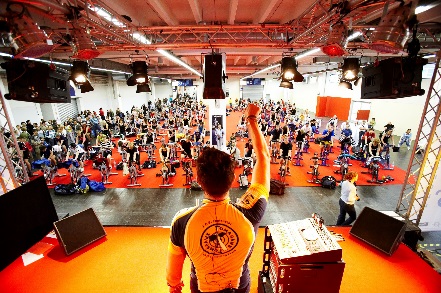 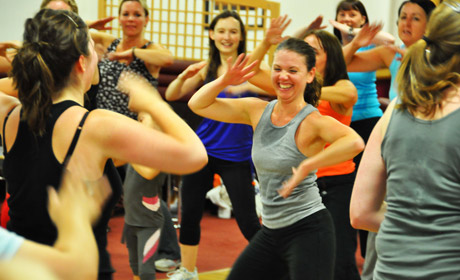 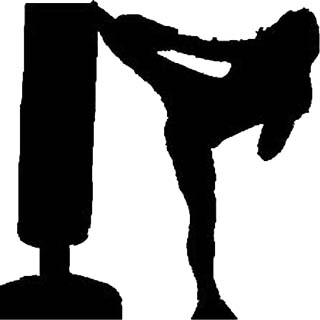 What’s best for you?
Aerobic
Anarobic
Low intensity   optimal fat burn
Best for weight loss 
Increase endurance/Stamina 
More cardio based 
Better for decreasing risk of disease
Increase force and muscular mass
Best way to train is strength training
Helps the most with increasing metabolism
Burn more calories while not working out
Strength/Resistance Training
More traditional way of working out
Can be made more advanced or less traditional 
Not just lifting weights
Some of the best workouts are body weight workouts
Great for activities of everyday living
Ways to break up Strength Training
Each day do a different muscle group 
This will equal more days in the gym
Each day combine two muscle groups 
Either agonist (muscle being work) to antagonist (muscle that aids muscle being worked)
Or complimentary muscles- muscles that are being worked as you do a different muscle group
Shoulders-triceps, back-biceps etc.
Finally Push/Pull days 
Full body workout but you only do exercises that pull one day and push the next
Circuit Training
Best way to optimize your time at the gym
8-12 exercises with no rest in-between 
Workouts can be done in as little at 30 min 
Great way to disguise cardio at the gym
Training with a trainer=most bang for your dollar
Basic Circuit without weights
Circuit Training
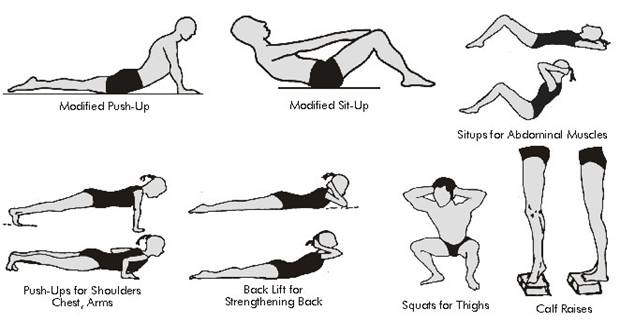 Basic Circuit with weights
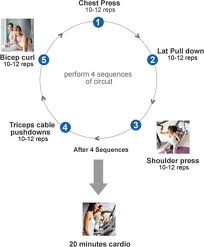 Basic Agility Circuit
What we need before exercise program
First and most important Medical history & Readiness to exercise questionnaire 
This will tell me if you can/how hard you can exercise 
If needed get clearance from your doctor
Once cleared we can do fitness testing to see were you are
Fitness testing
Muscular strength- asses overall strength of your muscles 
Muscular endurance- asses number of reps you can do in period of time 
Flexibility- how flexible your muscles are 
Body composition- asses your obesity rate 
Aerobic testing- how well you can exercise with oxygen
Muscular Strength
Muscular strength will asses what you lift at your max level 
1 RM (rep maximum) bench
1 RM leg press
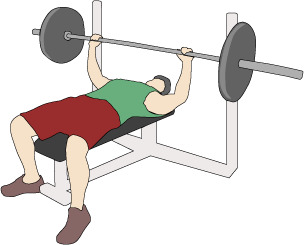 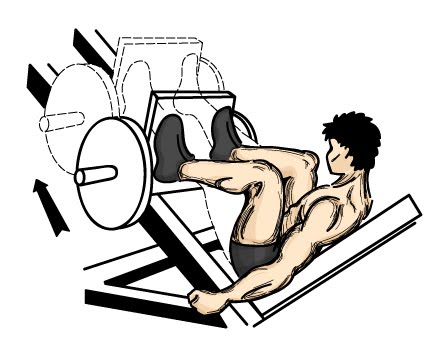 Muscular Endurance
1 minute push up test- how many push ups can you do in one min
1 min crunch test- how many sit ups can you do in one min
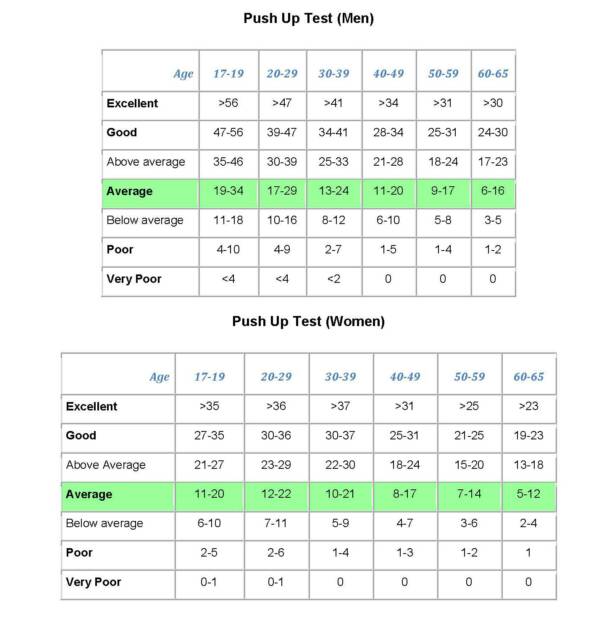 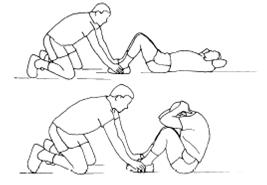 Flexibility
Sit & Reach- measurement of hamstring flexibility
Trunk extension- lower back flexibility
Shoulder extension- shoulder flexibility
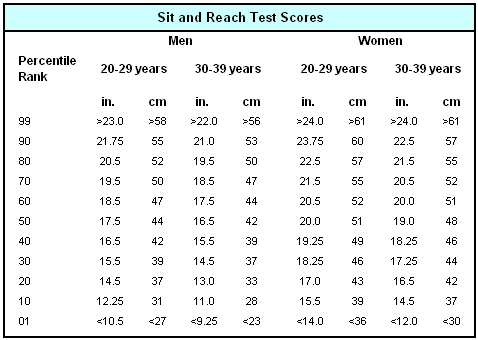 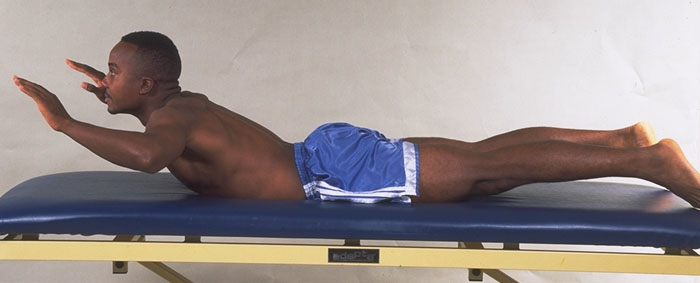 Body Composition
Skin Fold- percentage of body fat from different parts of the body
Triceps, Chest, Upper hip, Abdomen, Quadriceps, Subscapular (shoulder blade)
BMI- Body Mass Index
Hydrostatic Weighing (underwater)- Gold star of fat percentage on body 
Hip to waist- ratio of hip circumference to waist circumference
Bioelectrical Impedance- small electrical currents pushed through your body
Skin Fold
Very accurate measure if person does it right 
People can feel that it is personal 
Different sites for men and women 
Men- triceps, chest, quadriceps  
Women- triceps, upper hip, quadriceps  
For a fourth site for both you can do the subscapular (shoulder blade) 
Exrx.net
BMI (Body Mass Index)
Measure of the human body shape based on the individuals height and weight 
Measured in mass (kg)/height (m2)
Not the most accurate if 
you are very muscular
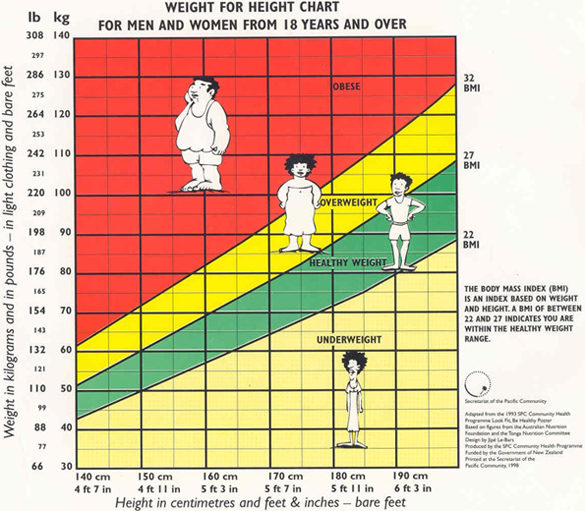 Aerobic Testing
How well your body uses oxygen during exercise 
Two different types 
Maximal- go until you can’t go anymore 
Submaximal- go as hard as you can for the allotted time
Aerobic Testing
Maximal
Submaximal
Vo2 Max- done on treadmill or a bike
1 mile run
1 minute step test- step up & down on boxes 16.4 in off the ground